Обобщающий урок по теме «Причастие и деепричастие»
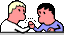 Урок – тренинг
Оценочный лист
Домашнее задание
1 вариант - 
написать письмо 
другу о 
деепричастии.
2 вариант – 
написать письмо 
другу о 
причастии.
Синтаксический разбор предложения
Причастие
Деепричастие
Я слышу кроткую нежность земли, притихшей от осеннего холода.
Тяжело дыша, отец подошёл к дивану и, не раздеваясь, лёг.
Выступление учащегося
В современной лингвистике несколько точек на грамматическую природу причастий и деепричастий. Одни учёные считают их самостоятельными частями речи, которые выделяются наряду с именами существительными, наречиями, предлогами и т.п. Другие лингвисты утверждают, что причастия и деепричастия – это особые формы глагола. Особые потому, что они не спрягаются, а ведут себя в речи иначе, чем глагол. Напомним: причастия повторяют грамматические признаки прилагательного – склоняются (изменяются по числам, родам, падежам), а деепричастия совсем не изменяются, как наречия. Возьмём, к примеру, причастия.Они образуются от глагола (краснеть – краснеющий), но изменятся, как имена прилагательные – по числам, родам и падежам:
 Красная щека – краснеющая щека,
Красные щёки – краснеющие щёки,
Красным щекам – краснеющим щекам.
Эти разные точки зрения отражаются и в современных школьных учебниках по русскому языку. Одни из них рассматривают причастия и деепричастия как формы глагола, а в других учебниках эти слова изучаются как самостоятельные части речи.
Суффиксы глагольных форм
Причастие
Деепричастие
Суффиксы глагольных форм
Причастие
Деепричастие
Слитно или раздельно?
1. (Не)умеющий ходить портит дорогу, (не)умеющий говорить портит речь.
2. Для знающего мир светел, для (не)знающего – тёмен.
3.(Не)жданный урожай голову кружит.
4.(Не)сказанному слову сам хозяин, сказанное слово – общее достояние.
5.(Не)брани и (не)хвали того, кто (не)испытан тобой ни в деле, ни в пути.
6.(Не)знающий меры будет горевать и в богатстве.
7.(Не)зная броду, (не)суйся в воду. 
8.(Не)убив медведя, шкуры (не)продают.
Морфемный и морфологический разбор
ПРИЧАСТИЕ  Видевший
I.Часть речи _________________
                        Общее значение
II.Морфологические признаки:
1.Нач. форма __________________________
    Н.ф. глагола
 2. Пост.пр.: __________________
_____________________________
3. Непост. пр.:_________________
_____________________________
III.Синтаксическая роль: ______
_____________________________
ДЕЕПРИЧАСТИЕ  Ласкаясь 
I.Часть речи   ________________
                        Общее значение
Нач. форма ___________________
  Н.ф. глагола__________________
II.Морфологические признаки:___
_____________________________
III.Синтаксическая роль:________
_____________________________
Много видевший, много знавший, Знавший ненависть и любовь, Все имевший, все потерявшийИ опять все нашедший вновь,Вкус узнавший всего земногоИ до жизни жадный опять, Обладающий всем и сноваВсе боящийся потерять.(Д.Кедрин.)
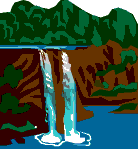 Кипя,Шипя,Журча,Ворча,Струясь,Крутясь,Сливаясь,Вздымаясь,Вздуваясь,Мелькая, шурша,Резвясь и спеша,Скользя, обнимаясь,Делясь и встречаясь,Ласкаясь, бунтуя, летя,Играя, дробясь, шелестя,Блистая, взлетая, шатаясь,Сплетаясь, звеня, клокоча,Морщинясь, волнуясь, катаясь,Бросаясь, меняясь, воркуя, шумя,Взметаясь и пенясь, ликуя, гремя,Дрожа, разливаясь, смеясь и болтая,Катясь, извиваясь, стремясь, вырастая,Вперед и вперед убегая в свободолюбивом задоре – Так падают бурные воды в сверкающем, быстром Лодоре!
(Роберт Саути «Лодорский водопад»)
Физкультминутка
Прилагательное – хлопать в ладоши, 
причастие – поднять обе руки вверх.
«Сражающийся хлеб» Кармазин
«Василиса Прекрасная»
«Спящая царевна» Жуковского 
                          «Медный всадник» Пушкина
                          «Говорящий сверток» Даррелл
                          «Уроки французского» Распутин
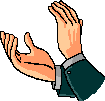 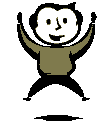 Впишите в клетки причастия, образованные от глаголов.
1. Закопать (прош. вр.)                                            2. Засорить (прош. вр.)            3. Хранить (страд., наст. вр.)4. Скакать (наст. вр.)5. Сделать (прош. вр.)6. Срастись (прош. вр.) 7. Спрятать (прош.вр.) 8. Нестись (прош.вр.)9. Делать (страд., наст. вр.)
Впишите в клетки причастия, образованные от глаголов.
1. Закопать (прош. вр)                                                                      
2. Засорить (прош. вр.) 
3. Хранить (страд., наст. вр.)
4. Скакать (наст. вр.)
5. Сделать (прош. вр.)
6. Срастись (прош. вр.) 
7. Спрятать (прош.вр.) 
8. Нестись (прош.вр.)
9. Делать (страд., наст. вр.)
Впишите в клетки деепричастия, образованные от глаголов.
1. Оглядываться (несов. в.)2. Сверкать(несов. в.)3. Уметь(несов. в.) 4. Купить (сов. в.)5. Прочитать (сов. в.)6. Увидеть (сов. в.)7. Назначать (несов. в.)8. Оторваться (сов. в.)9. Освободить (сов. в.)10. Стучать (несов. в.)11. Играть (несов. в.) 12. Ехать (несов. в.)
Впишите в клетки деепричастия, образованные от глаголов.
1. Оглядываться (несов. в.)2. Сверкать(несов. в.)3. Уметь(несов. в.) 4. Купить (сов. в.)5. Прочитать (сов. в.)6. Увидеть (сов. в.)7. Назначать (несов. в.)8. Оторваться (сов. в.)9. Освободить (сов. в.)10. Стучать (несов. в.)11. Играть (несов. в.) 12. Ехать (несов. в.)
Задание: Правильно или нет расставлены знаки препинания?
Калиныч провёл нас в избушку,             увешанную пучками душистых трав.      
Муромский  соблазняясь хорошею       
   погодою, велел оседлать куцую 
   кобылу. 
Соколов, бросив машину возле ворот,   
   взял на руки нового своего сынишку.
+





       -





      +
Тест
1. Причастие  совмещает в себе признаки:
а)глагола и наречия
б)глагола и прилагательного
в)существительного и прилагательного
2. Деепричастие совмещает в себе признаки:
А)Прилагательного и глагола

Б)Наречия и прилагательного

В)Глагола и наречия
3. Причастный оборот – это…
А)Причастие с зависимым словом
Б)Причастие с глаголом
В)Причастие с главным словом
4. Деепричастным оборотом является…
А) играющий в шахматы
Б) заложив руки
В) лежал заложив
5. Слово споривший – это…
А)Причастие 
Б)Деепричастие
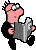 6. (Не)стуча пишется…
А)Слитно
Б)Раздельно
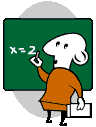 7. (Не)избалованная жизнью пишется…
А) Слитно
Б) Раздельно
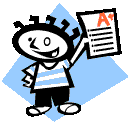 Оценочный лист
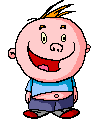 Спасибо за урок!
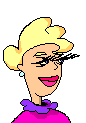